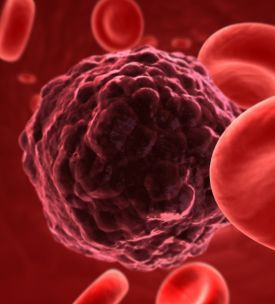 Σταματόπουλος Ν. Αθανάσιος
Επιβλέπων: Αν. Καθ. Τσιπολίτης Γεώργιος
ΘΕΡΑΠΕΙΑ ΚΑΡΚΙΝΟΥ ΜΕ ΙΟΝΤΑ C
1
ΠΕΡΙΕΧΟΜΕΝΑ
Ελαστική Κρούση
Απώλεια Ενέργειας Φορτισμένου Σωματιδίου
Εμβέλεια
Καμπύλες Bragg
Αλ/ση ιόντων με βιολογικούς ιστούς
Γιατί ιόντα?
Γιατί ιόντα C?
Πρώτες θεραπείες με επιταχυντές
Εγκαταστάσεις
Ας μιλήσουν τα γεγονότα…
Βιβλιογραφία
2
ΕΛΑΣΤΙΚΗ ΚΡΟΥΣΗ
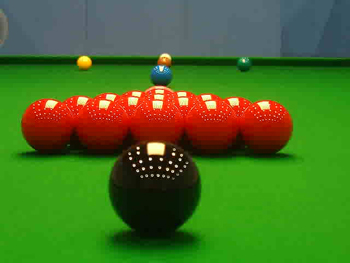 3
4
5
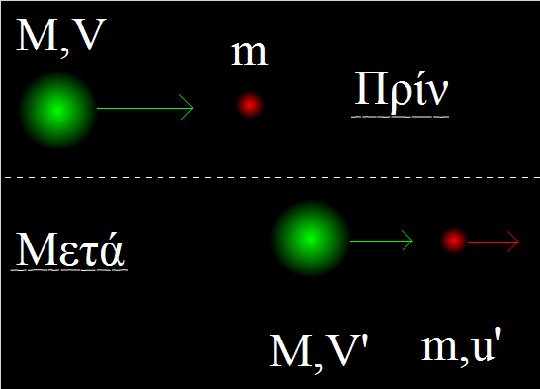 Α.Δ.Ο.: MV = MV’ + mu’




Α.Δ.Ε.: 


Αντικαθιστώντας…
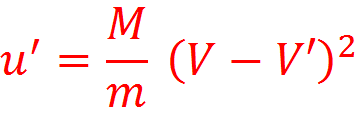 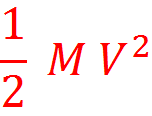 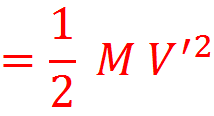 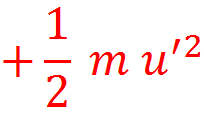 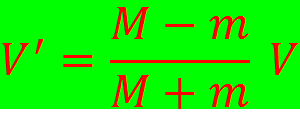 6
7
Ενέργεια που μεταφέρεται στο σώμα m
    
   Q = E – E’ = 

Πράξεις…   Q =                        

Για Μ=m       Q = E
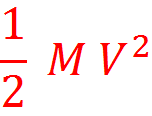 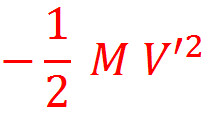 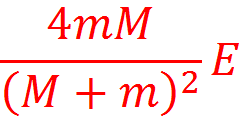 8
ΠΑΡΑΔΕΙΓΜΑ
Για πρωτόνιο 10 MeV , κατά την κρούση με ατομικό ηλεκτρόνιο

                          Q/E = 0.22%
9
ΑΠΩΛΕΙΑ ΕΝΕΡΓΕΙΑΣ ΦΟΡΤΙΣΜΕΝΩΝ ΣΩΜΑΤΙΔΙΩΝ
10
Διέλευση φορτισμένων σωματιδίων στην ύλη [1]

           Απώλεια            Αλλαγή
          Ενέργειας           Τροχιάς

                        Σκεδάσεις
   
           Ατομικά                  Πυρήνας 
        Ηλεκτρόνια
11
ΠΙΘΑΝΟΤΗΤΕΣ…
Ακτίνα ατόμου:
Ακτίνα πυρήνα:
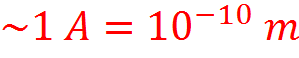 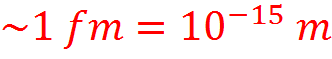 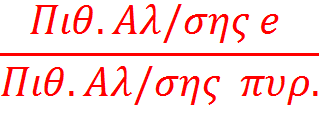 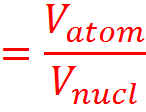 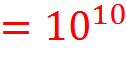 12
ΚΛΑΣΙΚΟΣ ΥΠΟΛΟΓΙΣΜΟΣ BOHR
Ο Δανός Niels Bohr (Nobel Φυσικής 1922)
  μελέτησε την απώλεια ενέργειας φορτισμένων κατά την διέλευσή τους στην ύλη…
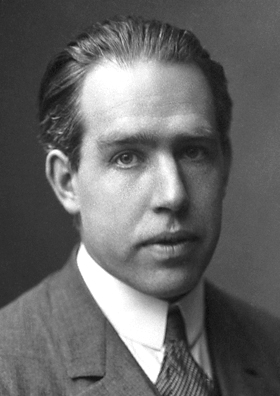 13
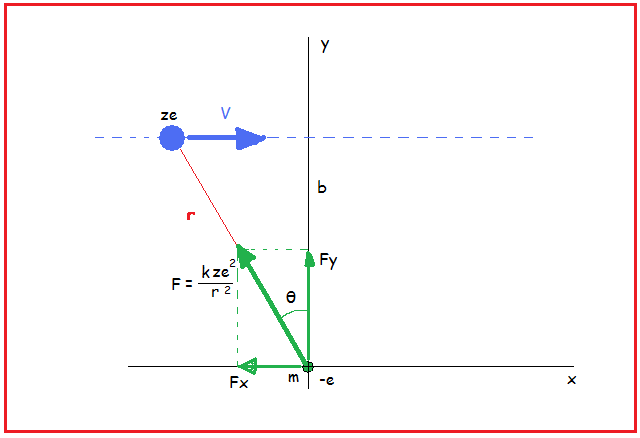 Τελικά
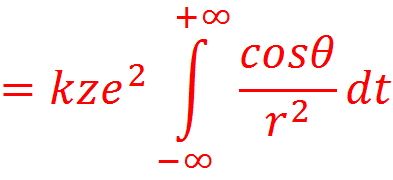 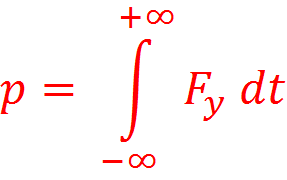 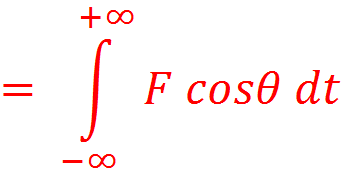 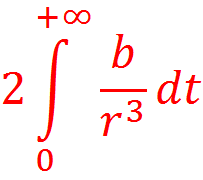 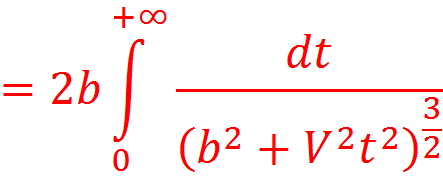 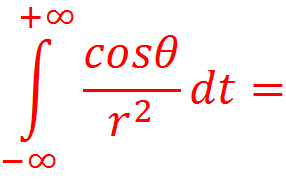 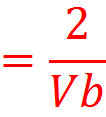 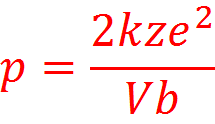 14
Μεταφερόμενη ενέργεια στο ηλεκτρόνιο


Διέλευση μέσα στην ύλη
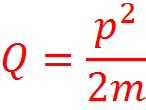 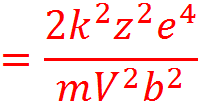 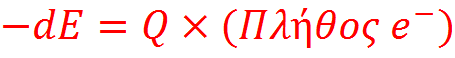 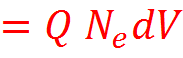 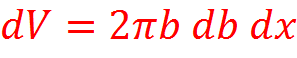 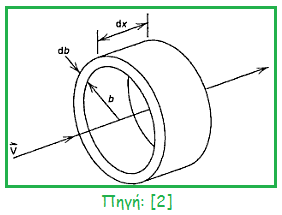 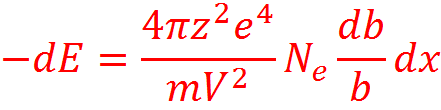 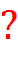 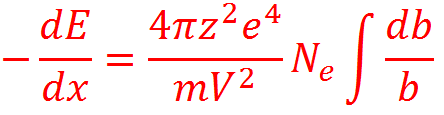 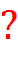 15
16
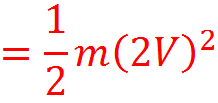 Τα ηλεκτρόνια «περιστρέφονται»…
Συχνότητα περιστροφής ν    Περίοδος τ
Χρόνος αλ/σης ---->
Πρέπει
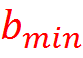 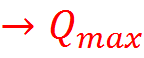 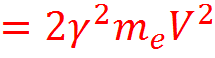 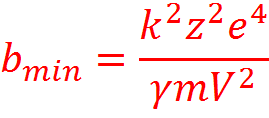 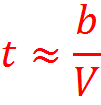 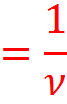 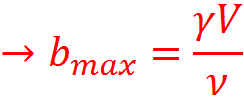 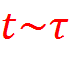 17
ΚΛΑΣΙΚΗ ΕΞΙΣΩΣΗ BOHR
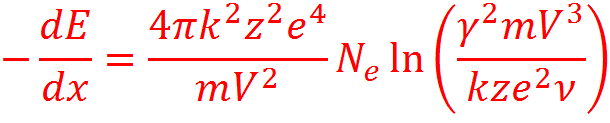 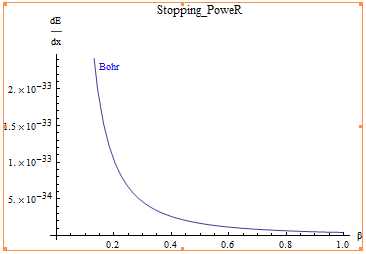 18
BETHE-”BLOCH”
Κβαντομηχανικές διορθώσεις…
Nobel 1967 και 1952 αντίστοιχα
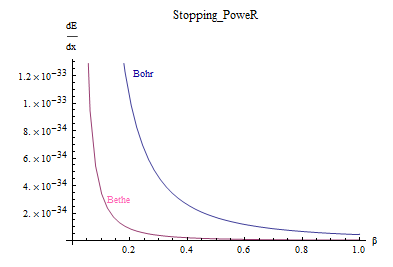 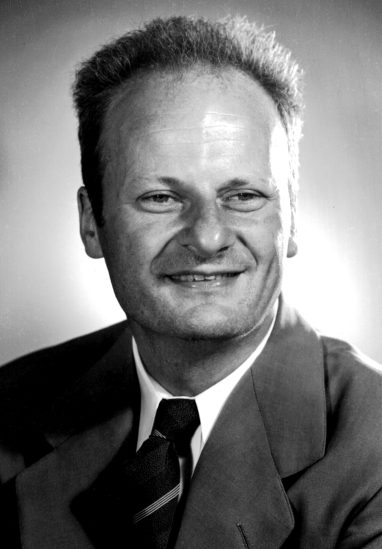 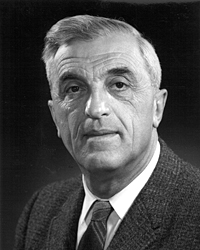 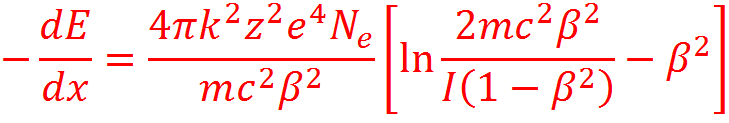 19
ΤΕΛΙΚΟΣ ΤΥΠΟΣ
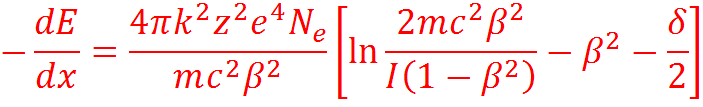 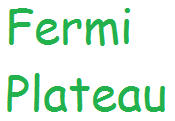 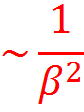 20
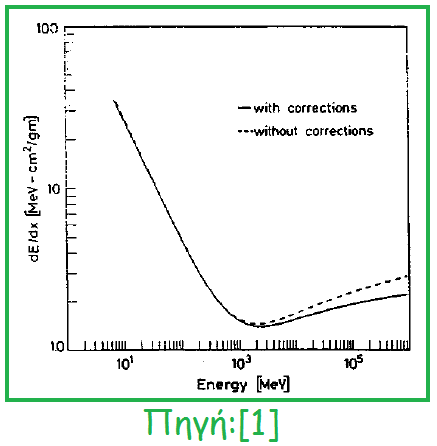 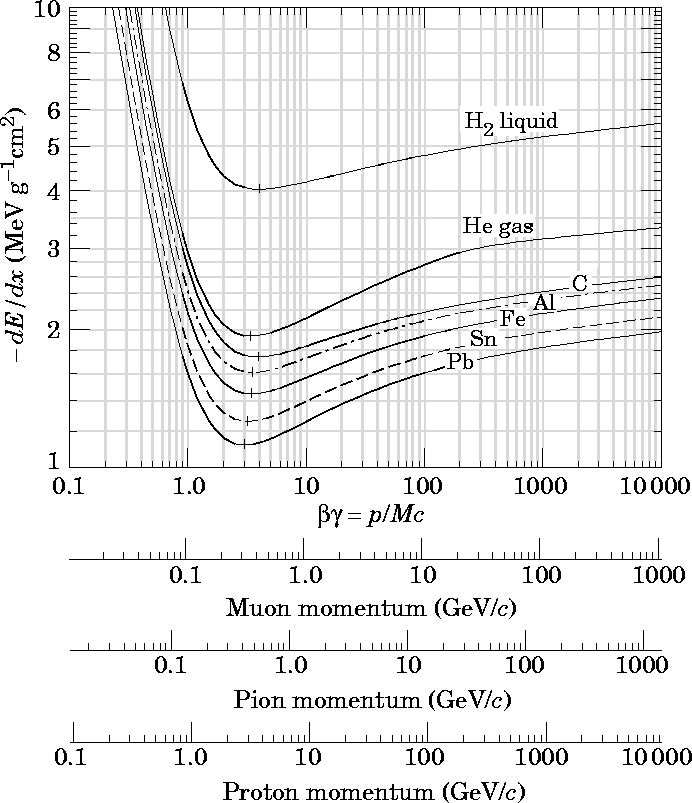 Minimum Ionizing
Particle
21
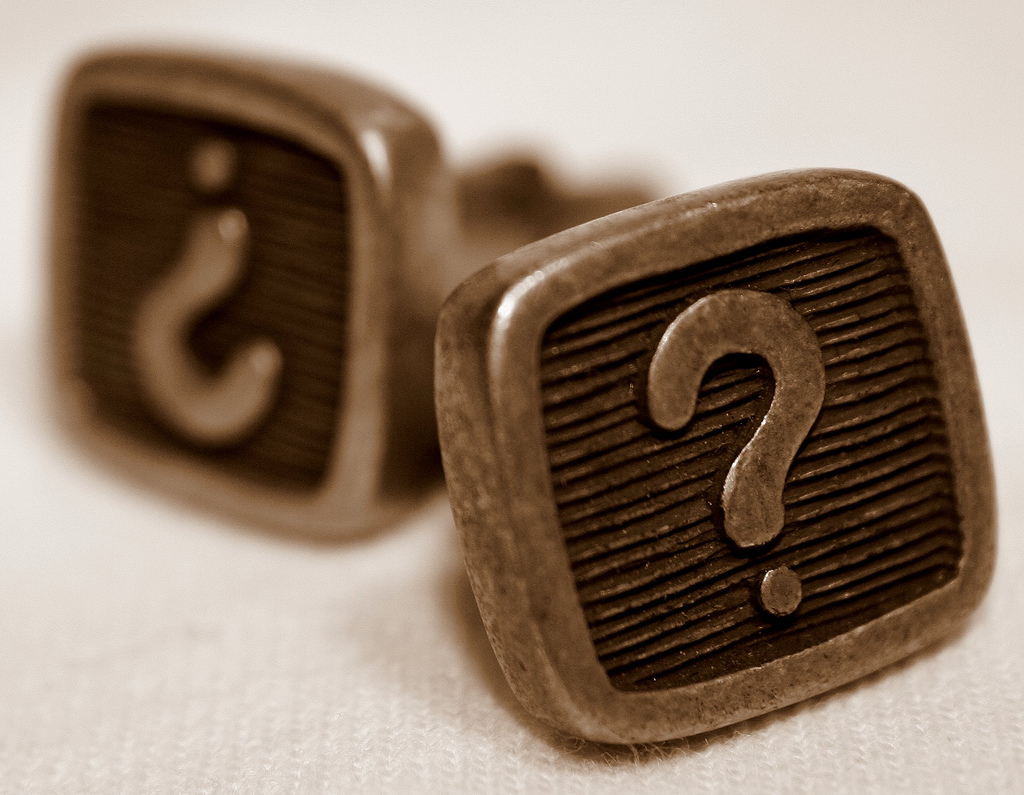 ΕΜΒΕΛΕΙΑ-RANGE
Τα φορτισμένα σωματίδια χάνουν ένα μέρος της ενέργειάς τους κατά το πέρασμά τους μέσα από την ύλη…

Λογικό Ερώτημα: Πόσο μακριά μπορούν να «ταξιδέψουν»...
22
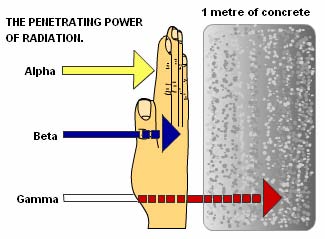 ΕΜΒΕΛΕΙΑ ΦΟΡΤΙΣΜΕΝΟΥ ΣΩΜΑΤΙΔΙΟΥ
23
Αναμένεται…
                               Τελικά…





Πηγή:[1]
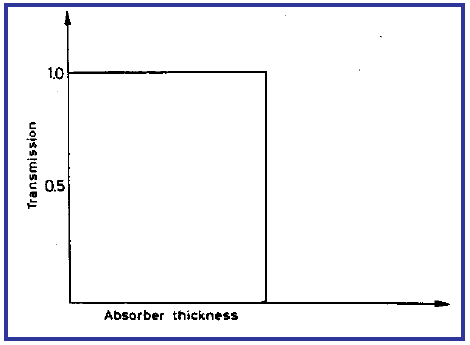 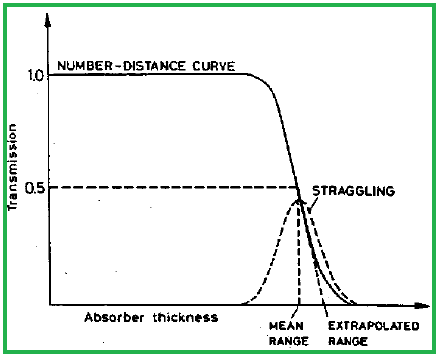 24
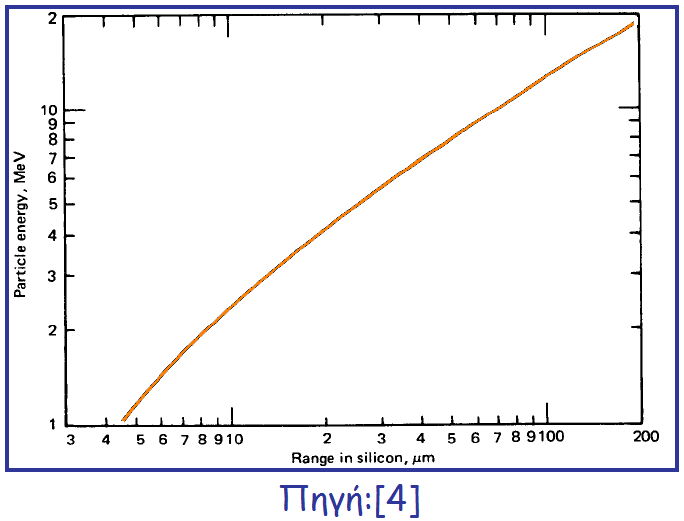 25
Αυτό που μας πρακτικά μας ενδιαφέρει είναι η σχέση μεταξύ απώλειας ενέργειας και βάθους…
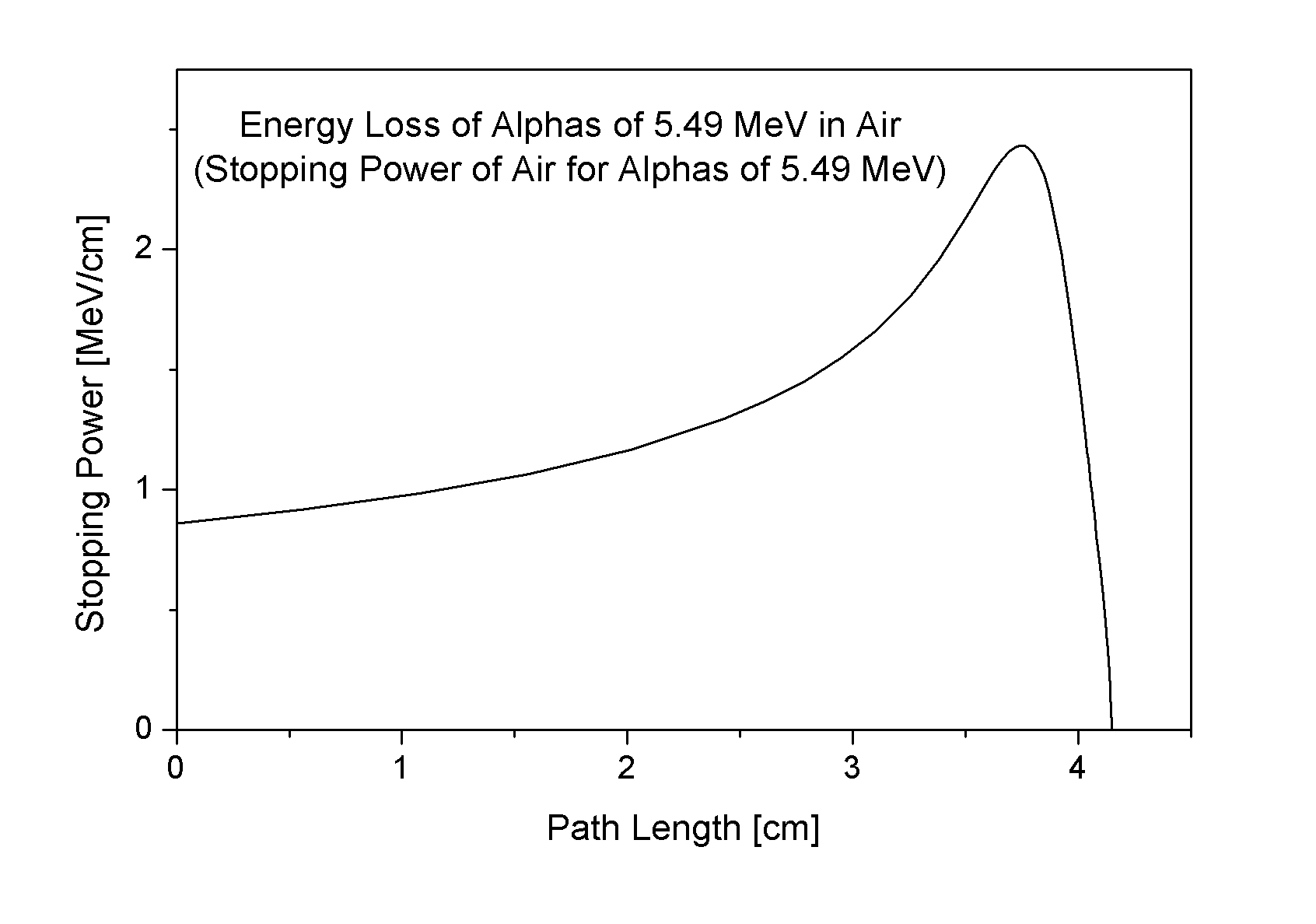 26
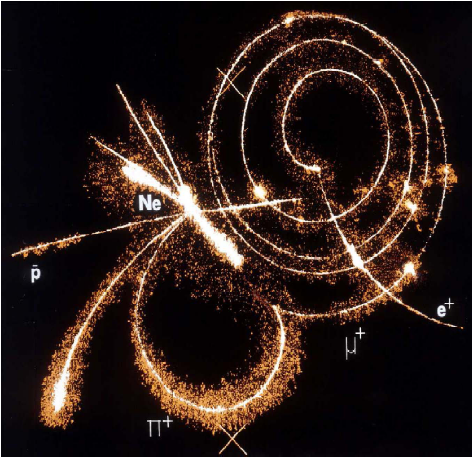 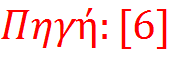 27
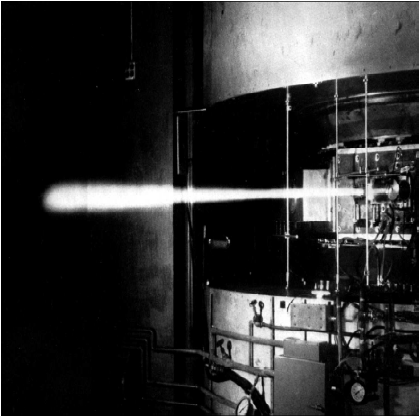 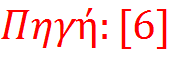 28
ΑΛ/ΣΗ ΙΟΝΤΩΝ ΜΕ ΤΗΝ ΥΛΗ
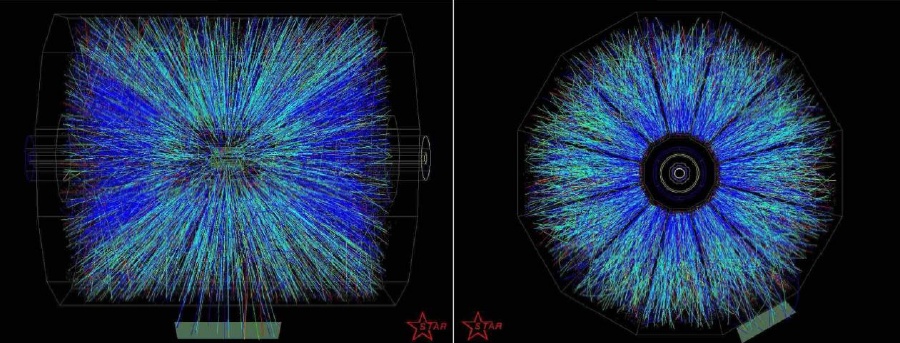 29
ΜΗΧΑΝΙΣΜΟΙ ΑΛ/ΣΗΣ ΣΤΗΝ ΕΜΒΙΑ ΥΛΗ
30
ΡΑΔΙΟΛΥΣΗ ΤΟΥ ΝΕΡΟΥ [6,7]
ΤΟΞΙΚΟ
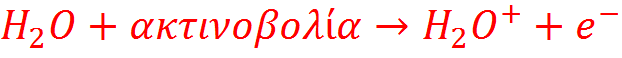 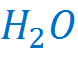 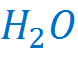 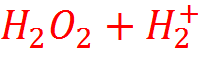 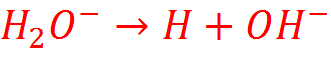 ΕΛΕΥΘΕΡΗ ΡΙΖΑ
31
ΑΛ/ΣΗ ΜΕ ΒΙΟΛΟΓΙΚΑ ΥΛΙΚΑ?
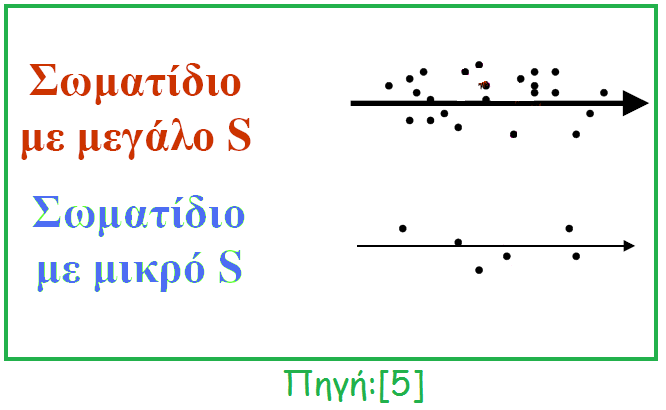 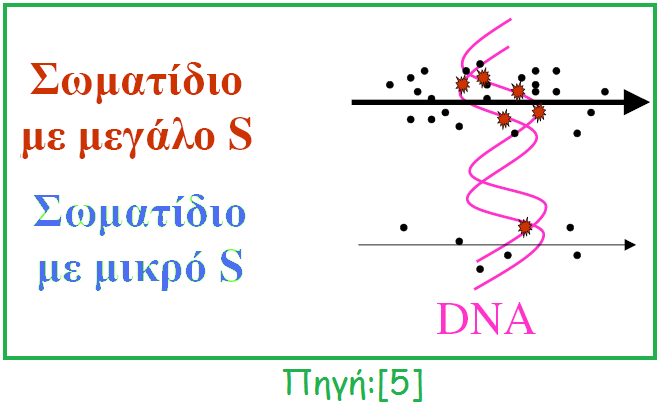 32
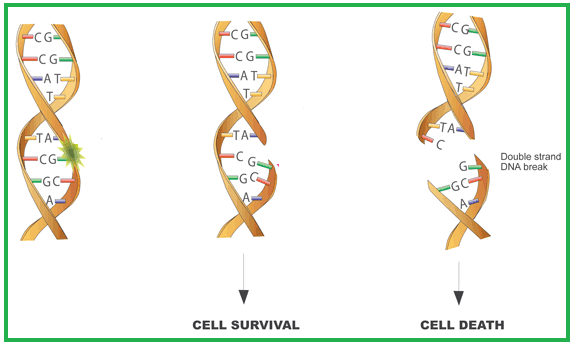 33
34
ΓΙΑΤΙ ΙΟΝΤΑ?
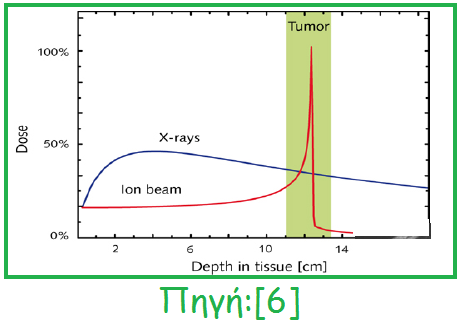 35
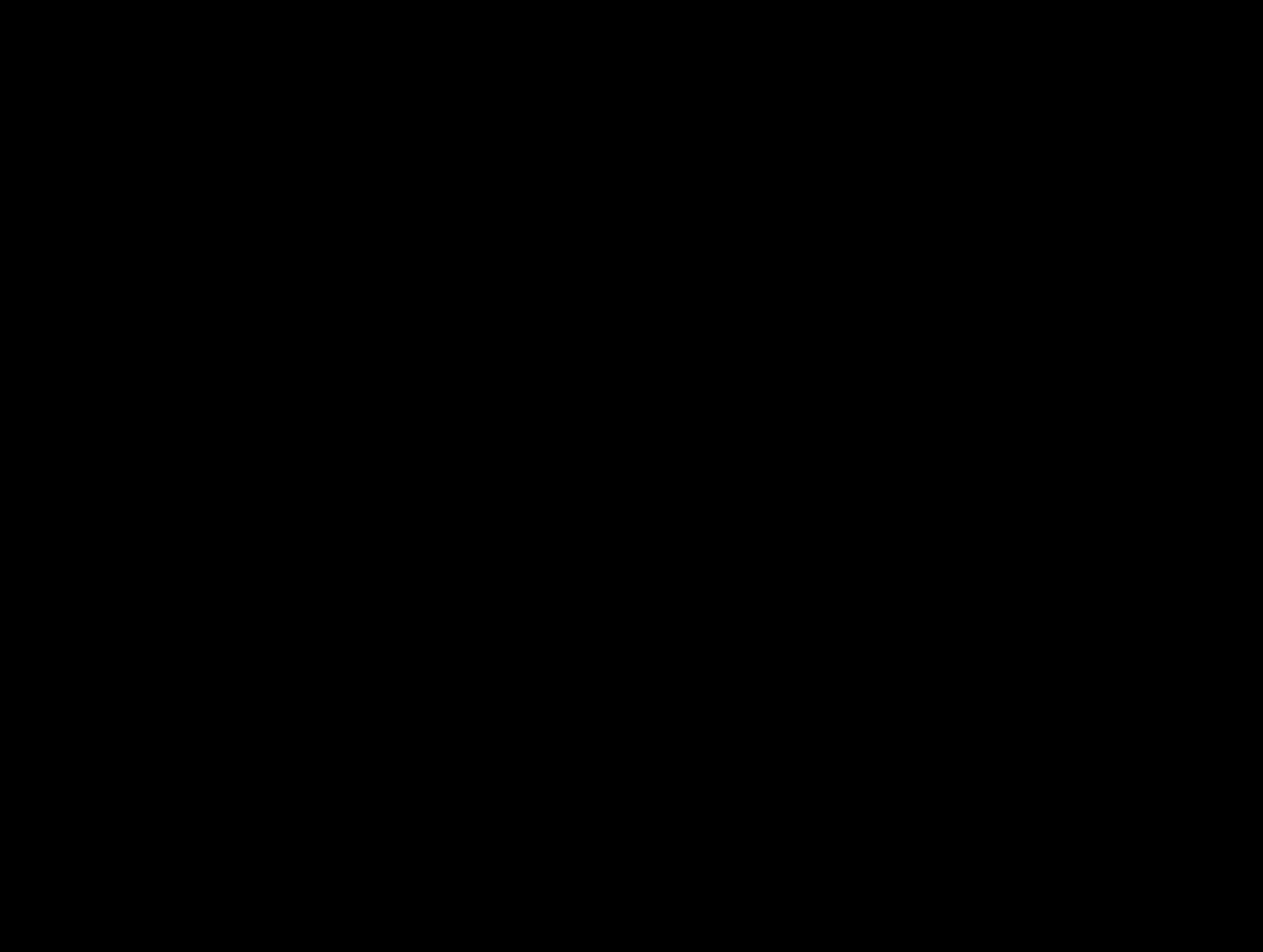 36
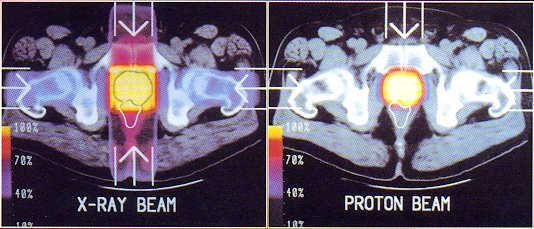 37
Πηγή[6]
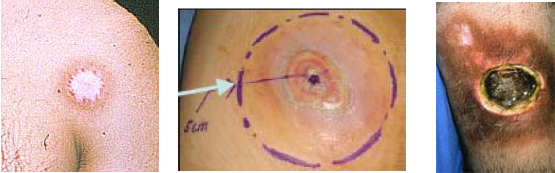 38
ΓΙΑΤΙ  ΙΟΝΤΑ ΑΝΘΡΑΚΑ?            [7]
Το εργαστήριο GSI(Γερμανικό Εθνικό Εργαστήριο Βαρέων Ιόντων) ερεύνησε όλα τα ιόντα!!!
Ελαφρά σωματίδια     Μικρότερη πιθανότητα καταστροφής της διπλής έλικας + σκεδάσεις.
Βαρέα σωματίδια       Διάσπαση.
Και ο άνθρακας διασπάται…(10-C & 11-C)
Εκπομπή            Εξαΰλωση      PET-scan για «on-line» έλεγχο!!!
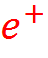 39
40
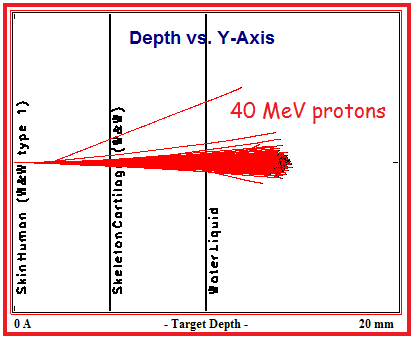 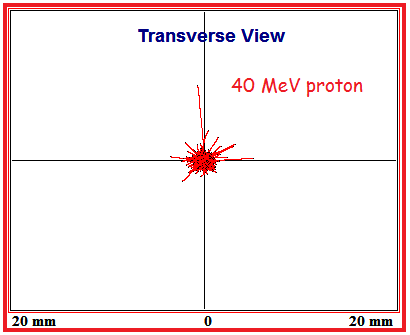 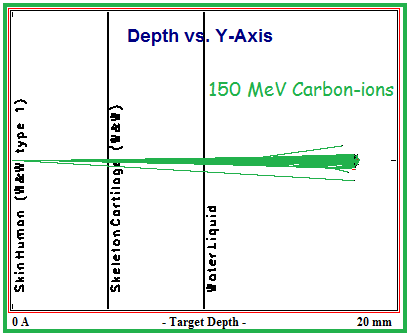 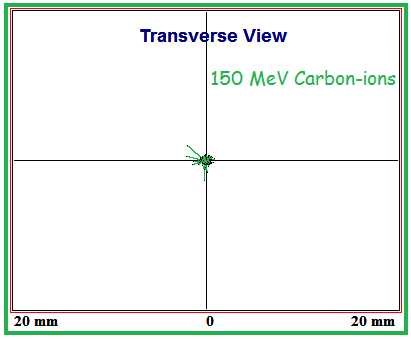 41
ΠΡΩΤΕΣ ΘΕΡΑΠΕΙΕΣ
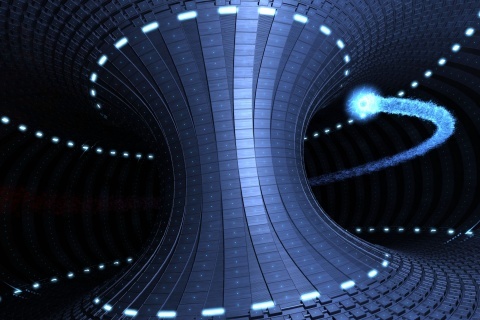 42
1954, John H. Lawrence, Berkeley, California (Enrico Fermi Award, 1983)






1ος ασθενής:1961 (Harvard’s Cyclotron)
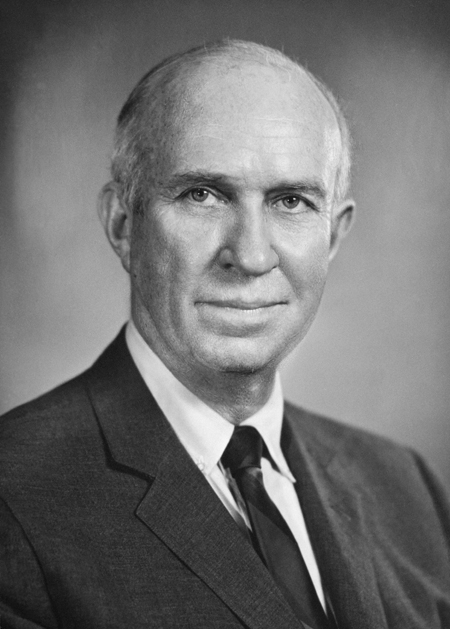 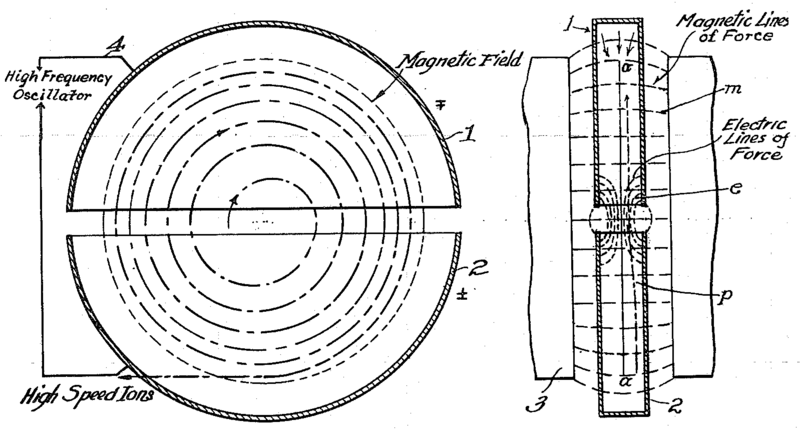 43
ΣΥΓΧΡΟΝΑ ΕΡΓΑΣΤΗΡΙΑ
HIMAC, Ιαπωνικός Ιατρικός Επιταχυντής Βαρέων Ιόντων- 3795 ασθενείς
GSI, διαθέτει το καλύτερο σύστημα ελέγχου!
Θέση της δέσμης: ~100μsec
Ισχύς δέσμης: ~10μsec
Απόκλιση από τον προγραμματισμό >2%

Διακοπή σε χρόνο ~5msec
ACE@CERN
44
Λόγω της ευαισθησίας της θέσης, προτιμάται για θεραπεία εγκεφαλικών και αυχενικών καρκίνων     αποτελεσματικότερη ακινησία.
Τυπική Θεραπεία: 20 ημίωρες ακτινοβολήσεις επί 20 συνεχείς ημέρες.
Κόστος:~20,000€, στα ίδια πλαίσια με «συμβατικές» μεθόδους.
Επιτυχία:~90%
Συνολικά ~25,000 πλήρως θεραπευμένοι ασθενείς.
45
ΕΓΚΑΤΑΣΤΑΣΕΙΣ
Επιταχυντής…
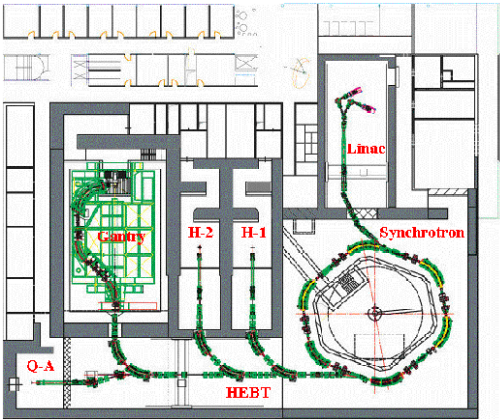 46
Τράπεζα ακινησίας
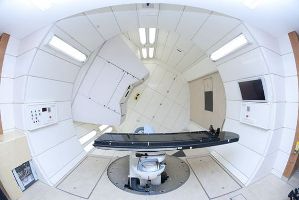 47
ΤΙ ΑΚΡΙΒΩΣ ΣΥΜΒΑΙΝΕΙ?
48
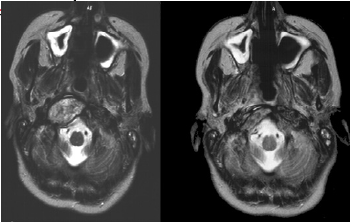 49
Παράλυση δεξιάς πλευράς…
                                 Μετά από την θεραπεία
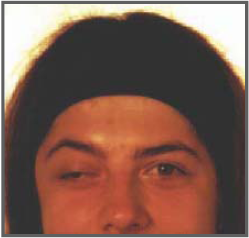 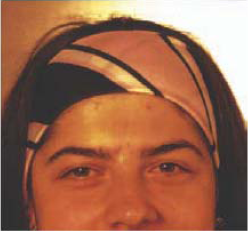 50
ΒΙΒΛΙΟΓΡΑΦΙΑ
Techniques for nuclear and Particle Physics experiments, a how to Approach, William R. Leo
Atoms, Radiation and Radiation Protection, James E. Turner
Radiation, Detection and Measurements, Glenn Knoll
Measurement and Detection of Radiation, Nicholas Soulfanidis
Διαλέξεις Πανεπιστημίου Ιωαννίνων, Δημήτρης Εμφιετζόγλου
Διαλέξεις ΕΜΠ, Ιοντίζουσες Ακτινοβολίες, Αν. Καθ. Γεώργιος Τσιπολίτης
Ιοντίζουσες Ακτινοβολίες, Καθ. ΕΜΠ Γαζής Ευάγγελος
Σημειώσεις ΕΜΠ, ΣΗΜΜΥ, Κ. Νίκήτα
Charged Particle and Photon Interactions with Matter, A.Mozumder & Y. Hatano
51
«Κάλλιον του Θεραπεύειν, το Προλαμβάνειν»
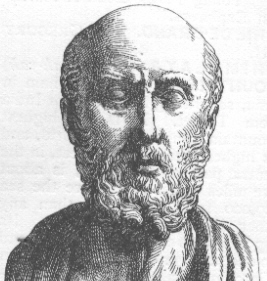 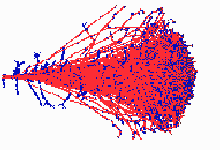 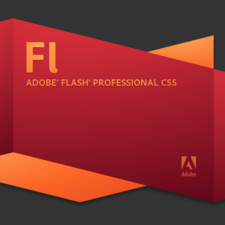 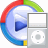 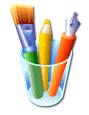 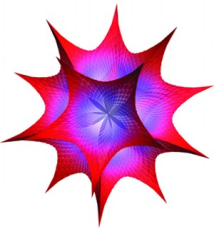 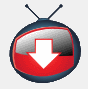 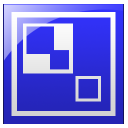 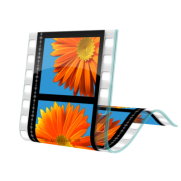 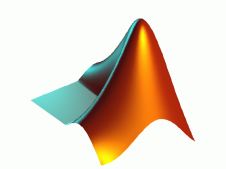 52
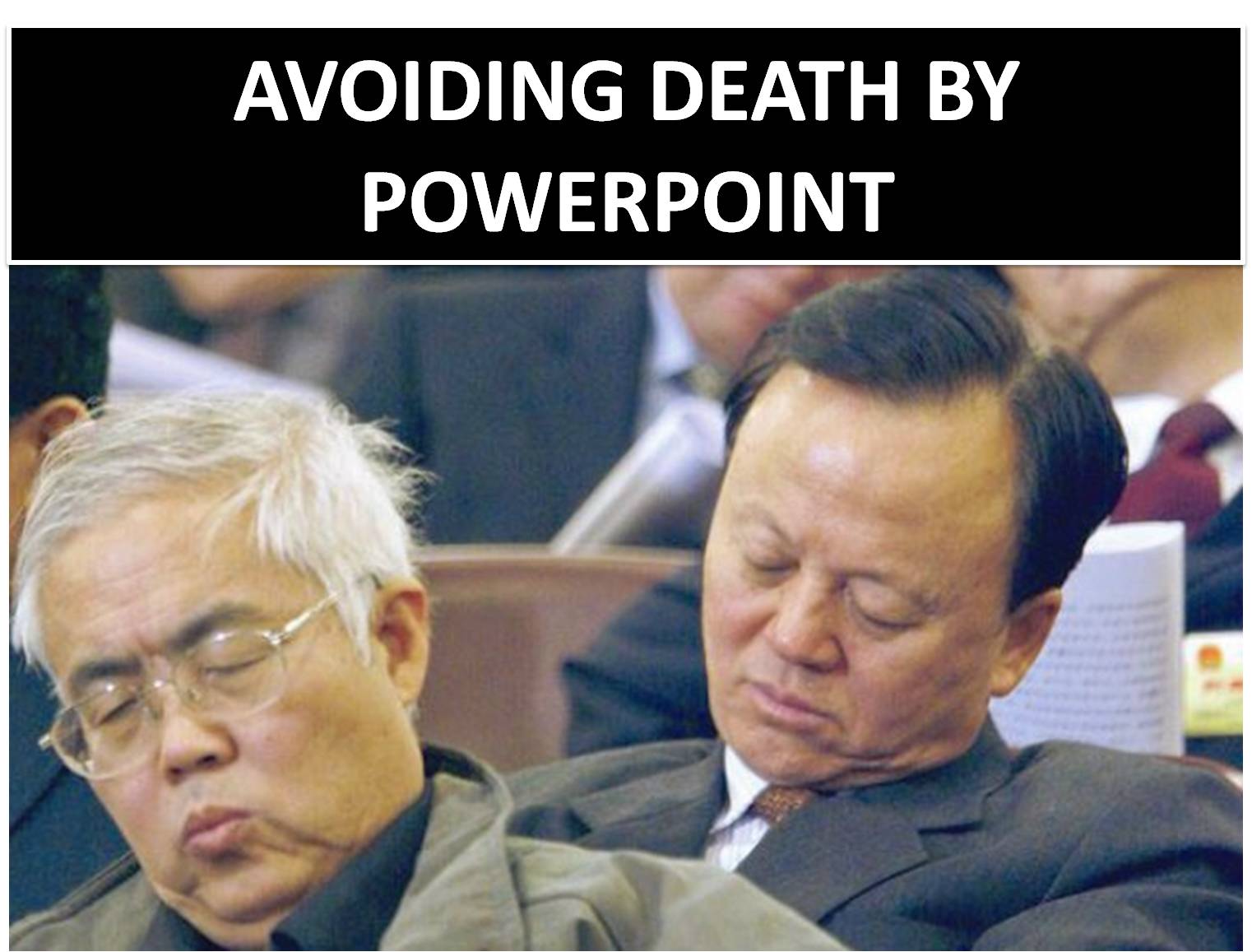 53
54